המכללה לביטחון לאומי
מחזור מ"ז
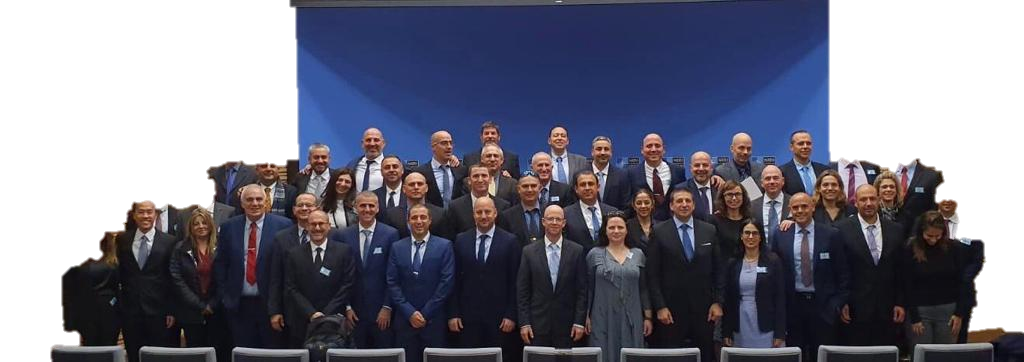 מיהו הבכיר?
"אחראי על הלמידה של עצמו"
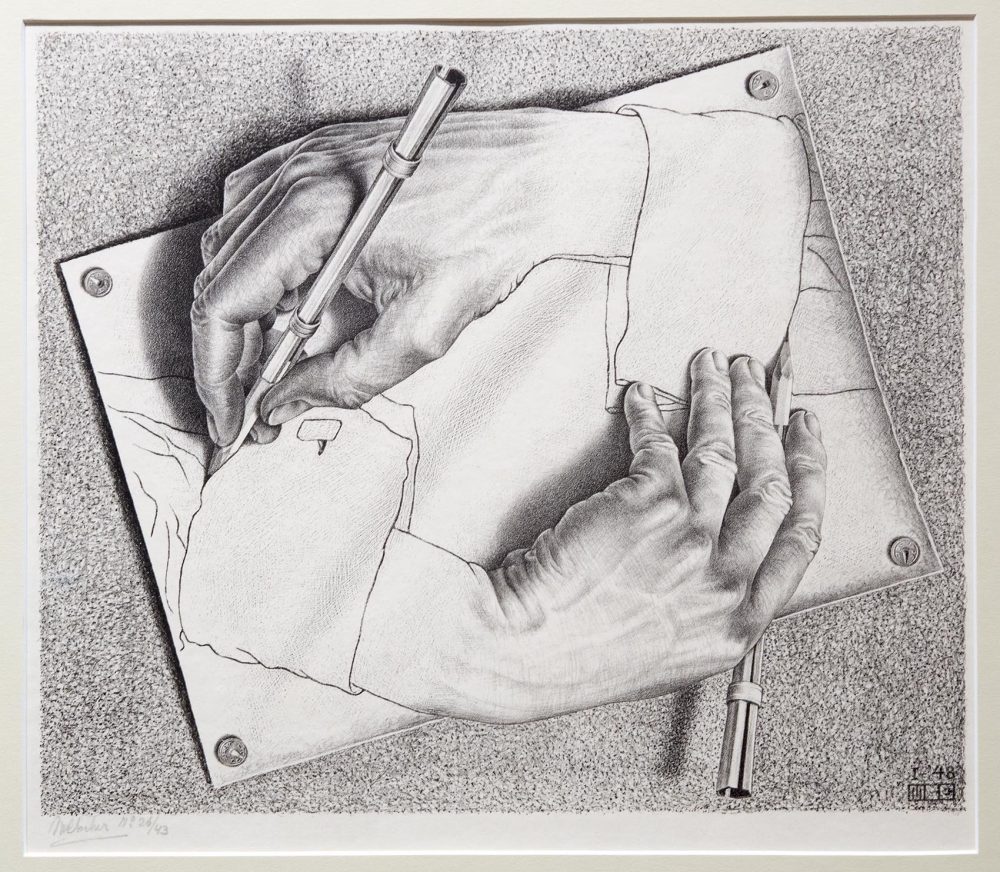 LOREM IPSUM DOLOR SIT AMET,
CU USU AGAM INTEGRE IMPEDIT.
כוליות / רב תחומיות / ג'נרליות
!
?
תשובה
שאלה
המצפן והמראה
מה זה אומר על הלמידה?
בחירה
מה?
מתי?
איך?
להרוג את היציע / בין צוות לציוות
ליצר משהו חדש  / לא העתק הדבק
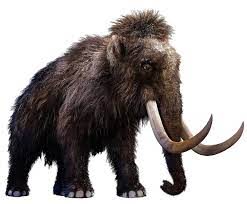 לפיכך...
"הפנתאון"
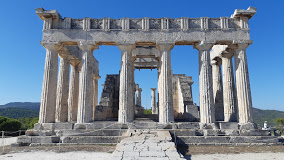 ביטחון לאומי
אסטרטגיה
סגל
משתתפים
מדיני דיפלומטי
הגנה לאומית
חברה
כלכלה
פעולה
מערכה
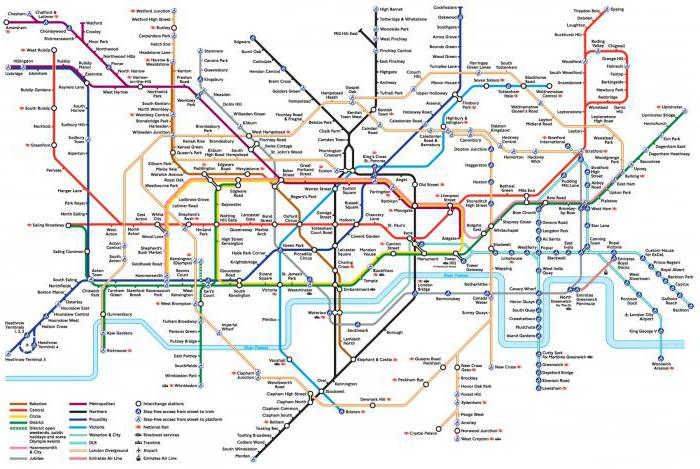 המטרו
השינויים: הרחבת הבחירה, עונה גלובלית, ציר דיגיטלי
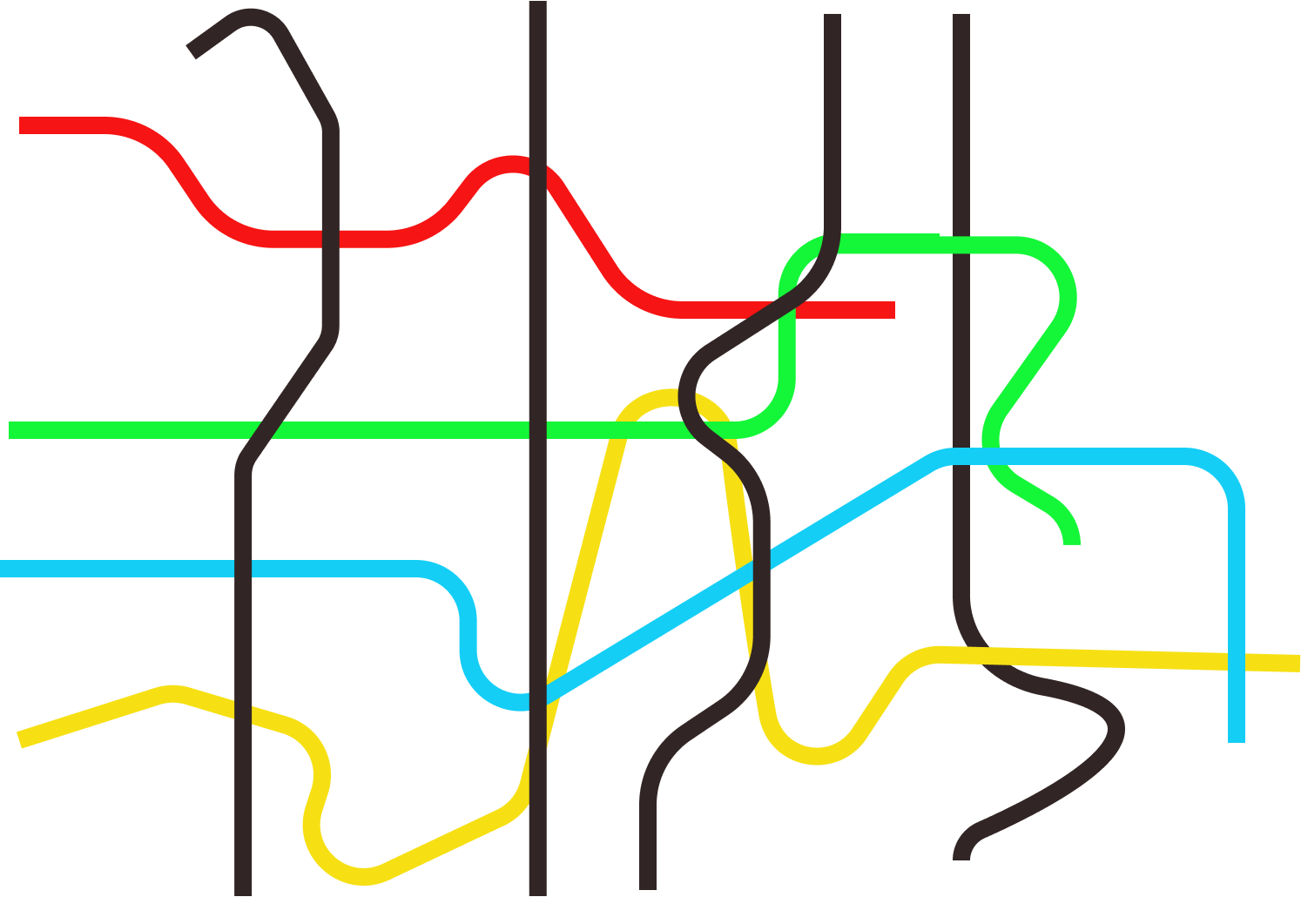 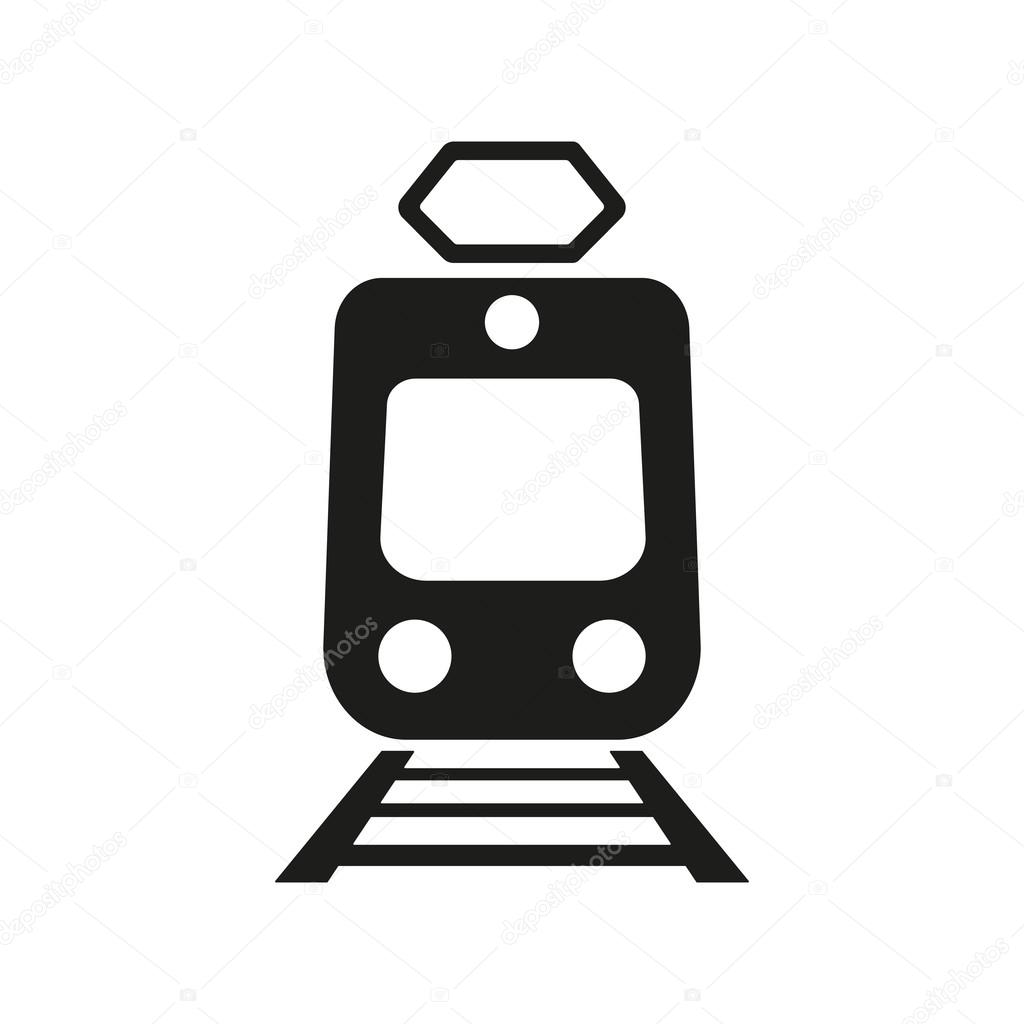 T1 עונה גלובלית
סמינר מחקרי אירופה
סימולציה מדינית
סמינר מחקרי מזרח
סמינר מחקרי ארה"ב
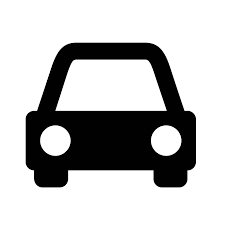 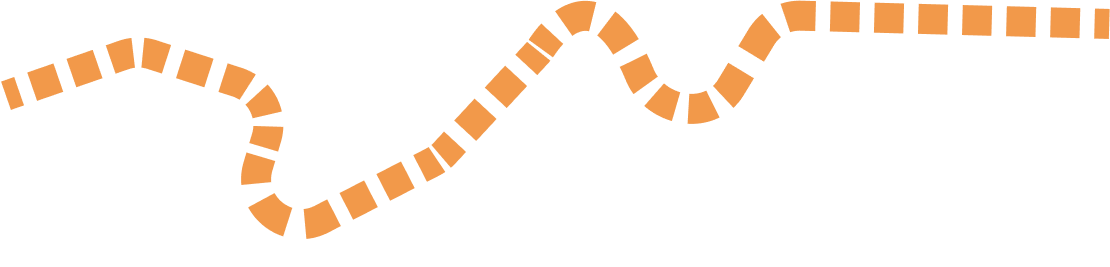 T2 עונה ישראלית
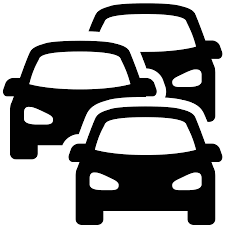 T3 התמחות
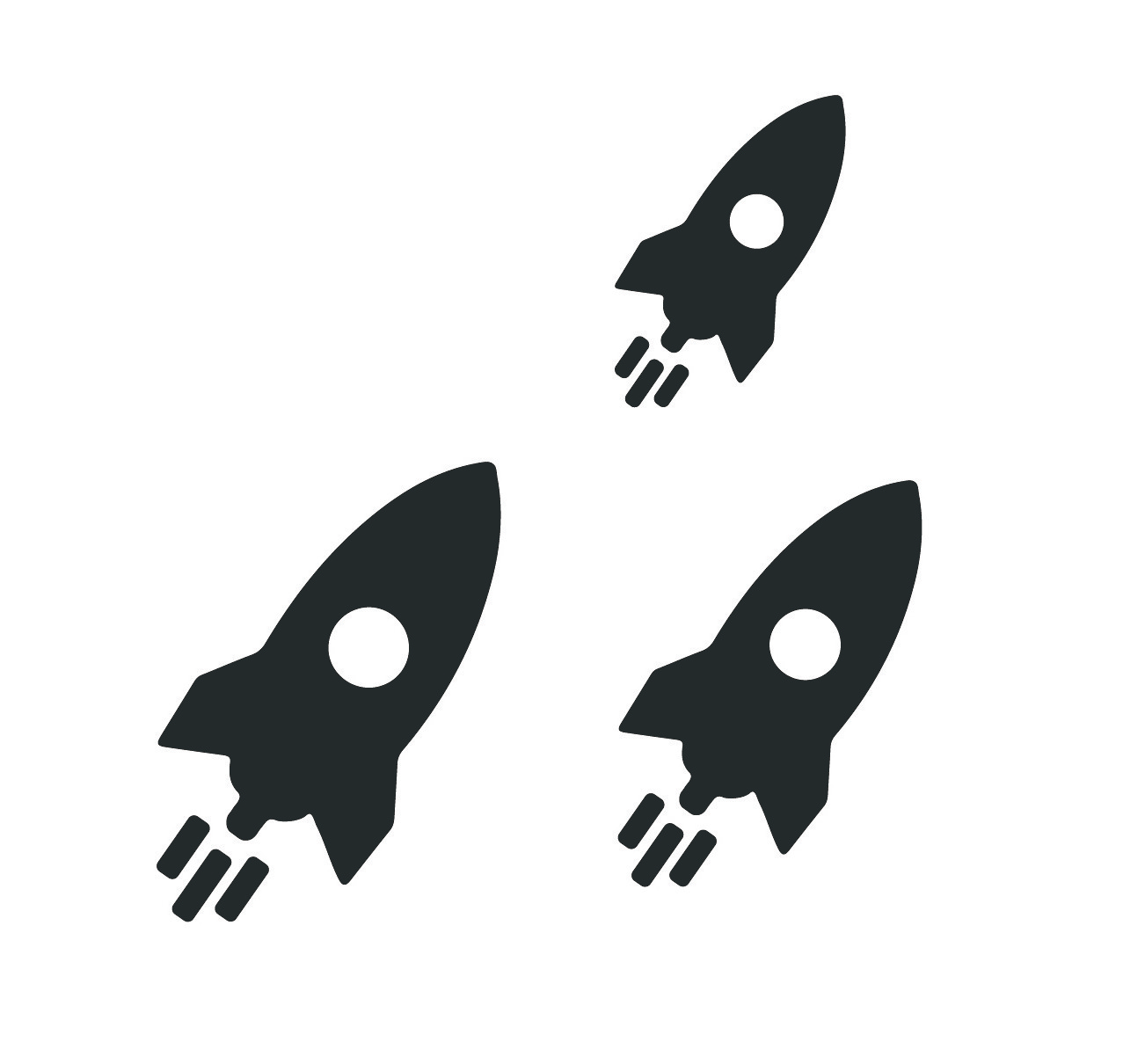 T 4 עונה אינטגרטיבית
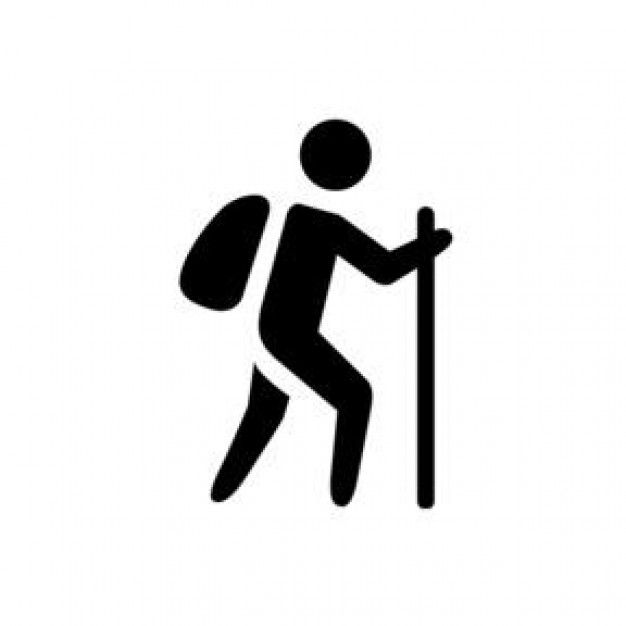 אסטרטגיה
אישי
אישי
הגנה לאומית
כלכלה
מדינאות
חברה
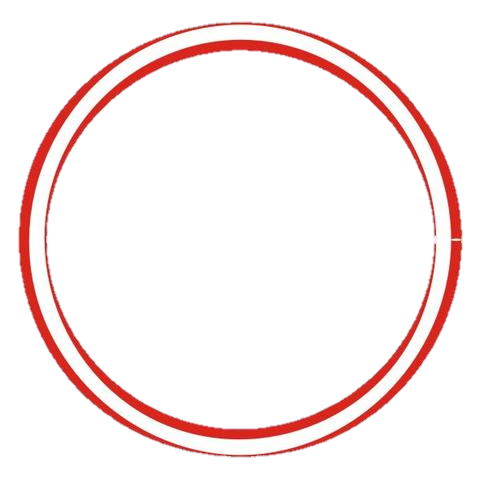 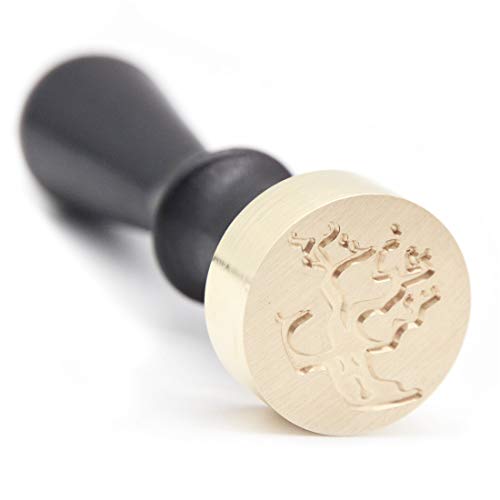 בלתי מספיק
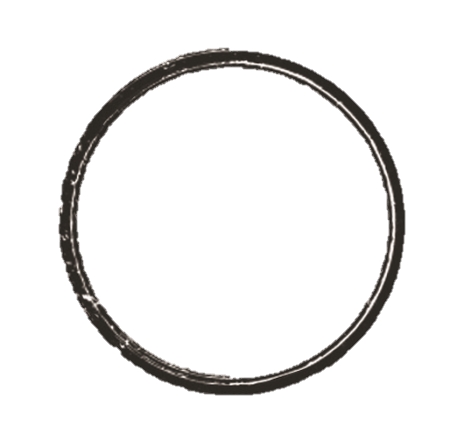 טעון שיפור
האומץ לשנות
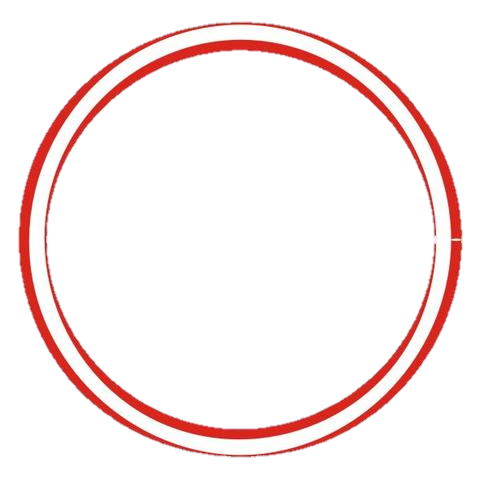 בלתי מספיק
פרויקט גמר
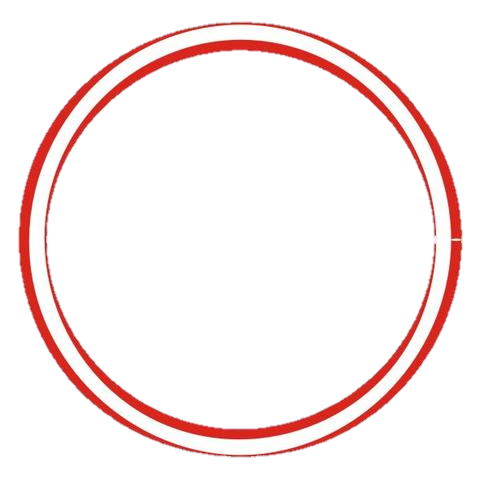 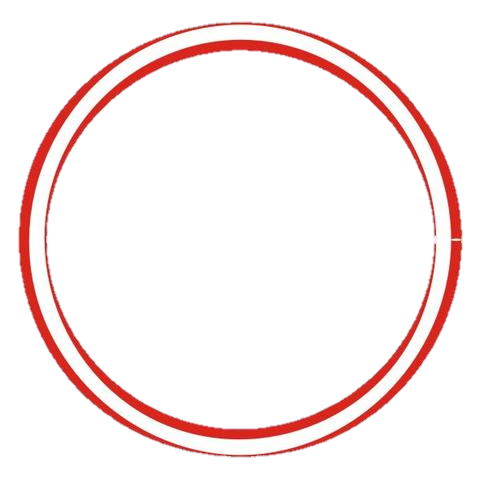 בלתי מספיק
טוב
- לא פתחנו חלון Windows פתחנו
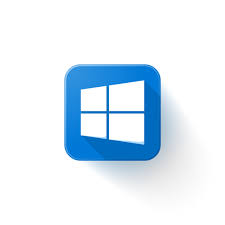 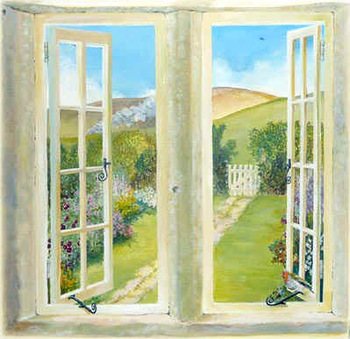 בינאום וגלובליות
B
D
A
C
מתח בין מכללה לאקדמיה – לא פתור
CERTIFICATE
ציר אסטרטגיה - מחייב חשיבה אסטרטגית
טעות בפרוק היסודות
תכנון פרק האסטרטגיה